Consumer Decision Making Shopping
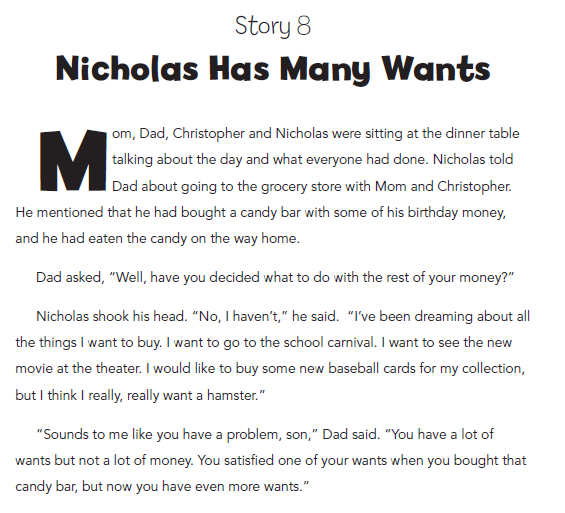 Copyright Collier Educational Services 2012
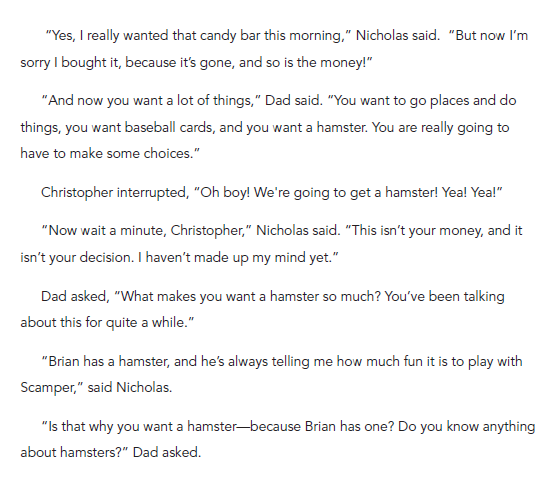 Copyright Collier Educational Services 2012
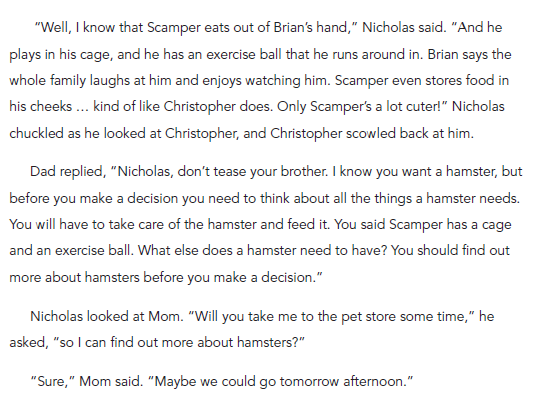 Copyright Collier Educational Services 2012
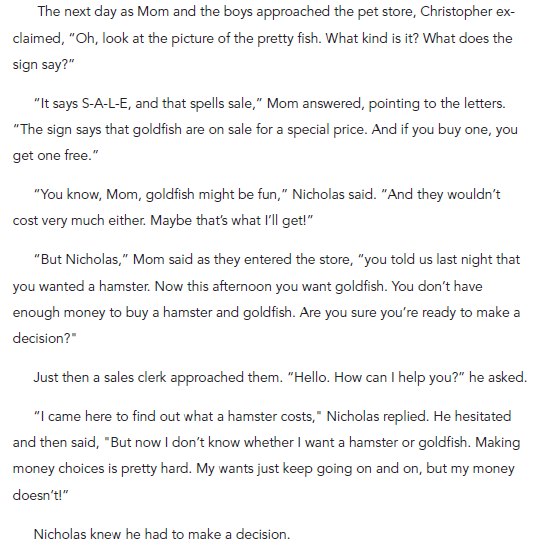 Copyright Collier Educational Services 2012
Procedure
What are some examples of goods in the story?
Introduce the term consumer
Consumer is someone who buys and uses goods and services to satisfy wants
Copyright Collier Educational Services 2012
Identify the consumer in the following and the good or service
A teacher got some paper for her classroom
from Mrs. Thompson at the school supply
store.
Marcus bought flowers to give to his mother for her birthday
Nicholas watched the firemen working to put out the fire at Mrs. Brown’s house.
Copyright Collier Educational Services 2012
[Speaker Notes: Marcus, not mother is consumer]
What spending choice must Nicholas make?
Use a decision making grid or apron to make your choice.
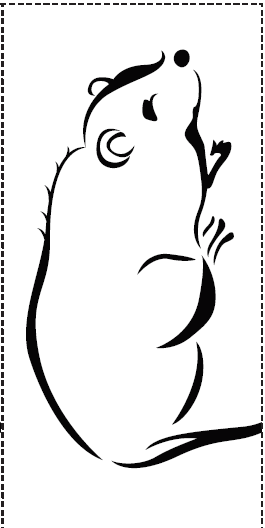 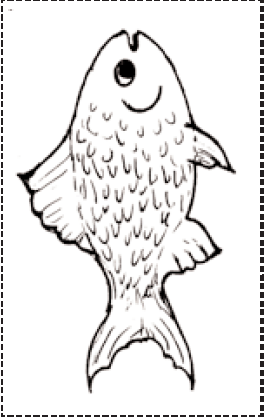 Copyright Collier Educational Services 2012
Spending and CreditTheme 3 – Lesson 11 (3-5)
This One or That One?
A lesson on consumer decision making
Why comparison shop?
Because income is always limited relative to wants, people must make choices.
Vocabulary
Criteria- Important ideas to consider when making a decision.
Price: The amount consumers pay for a good or service.
Unit Price: The retail price per unit of a given product. (e.g., the price per ounce, gallon, etc.)
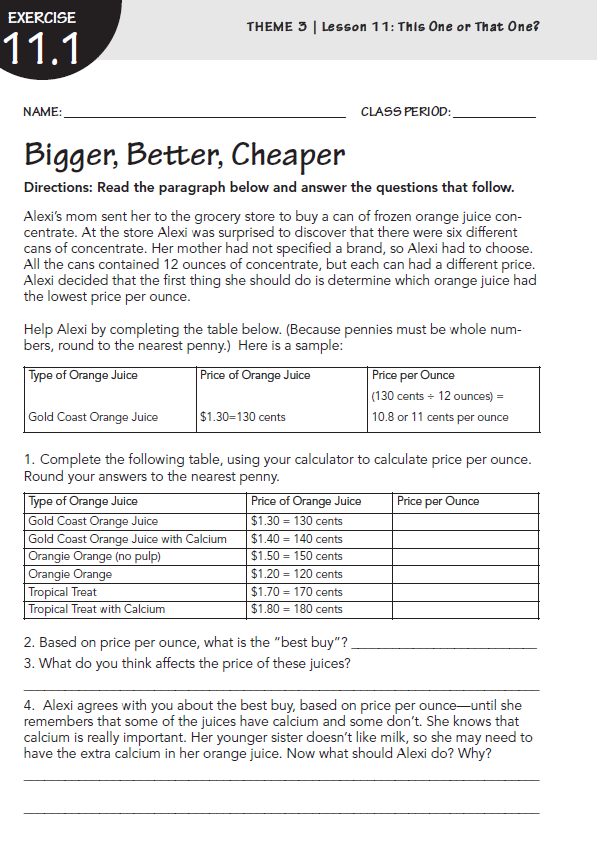 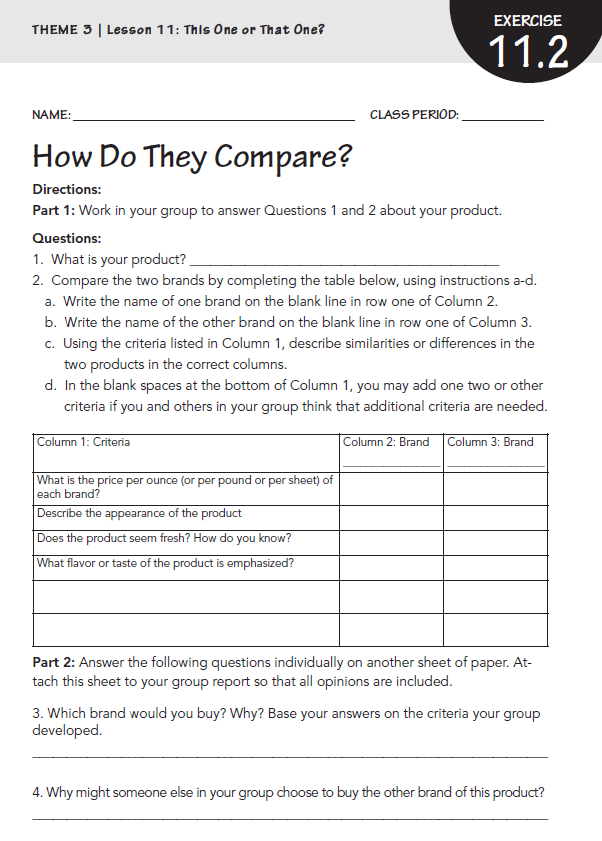 The Economic Way of Thinking – Lesson 3 (6-8), Activity 3.2
Choosing the Better Incentive
A lesson on consumer decision making
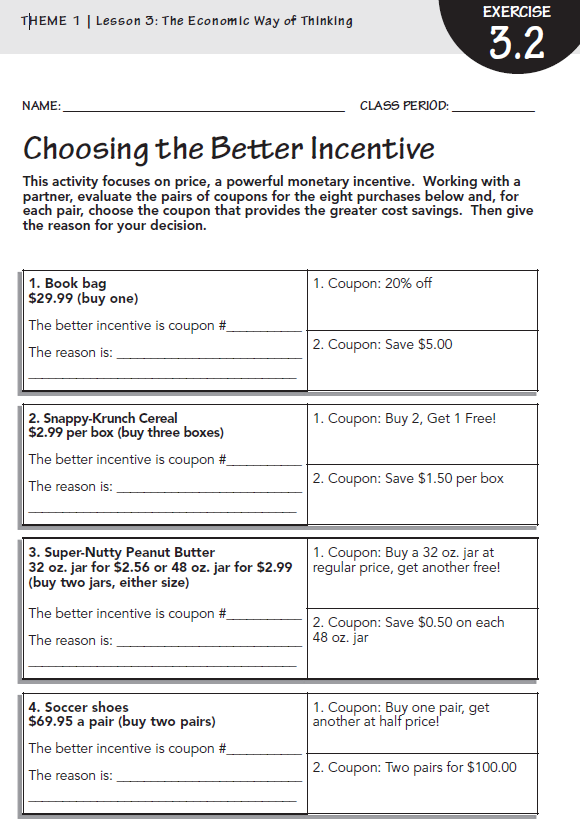 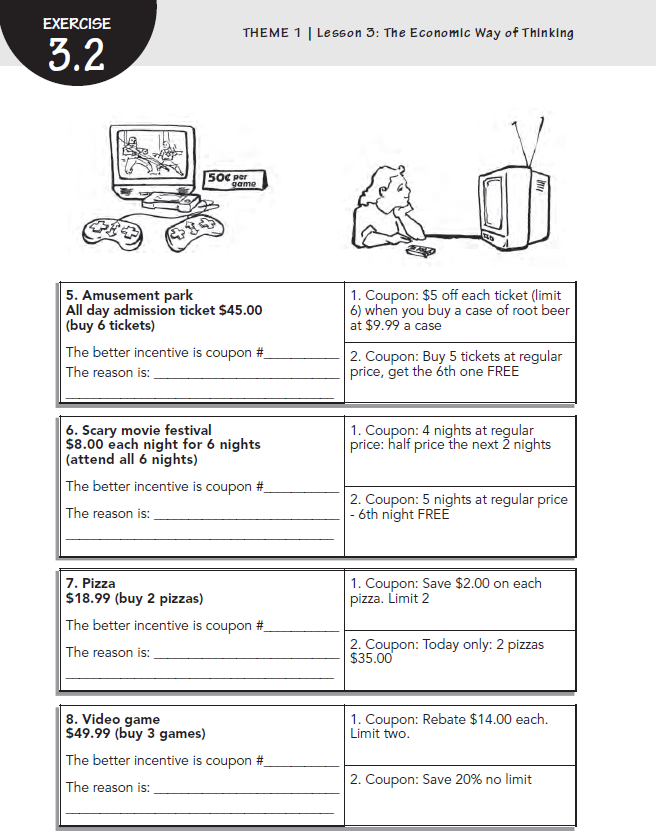 Parent Guide3-5
Parent Guide 3-5
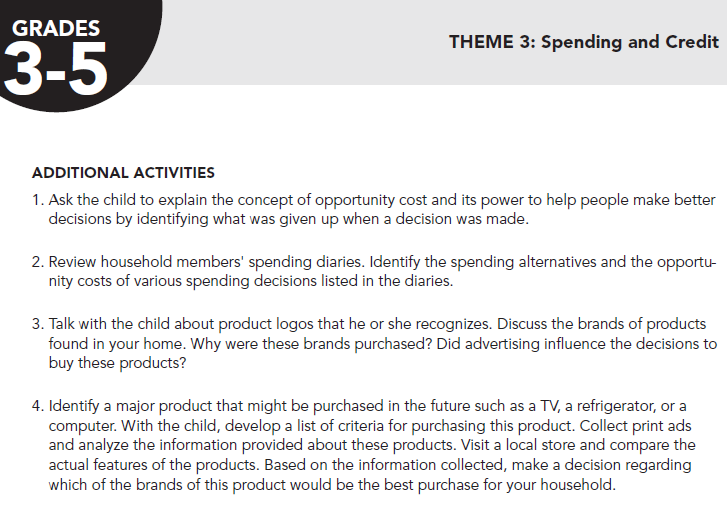 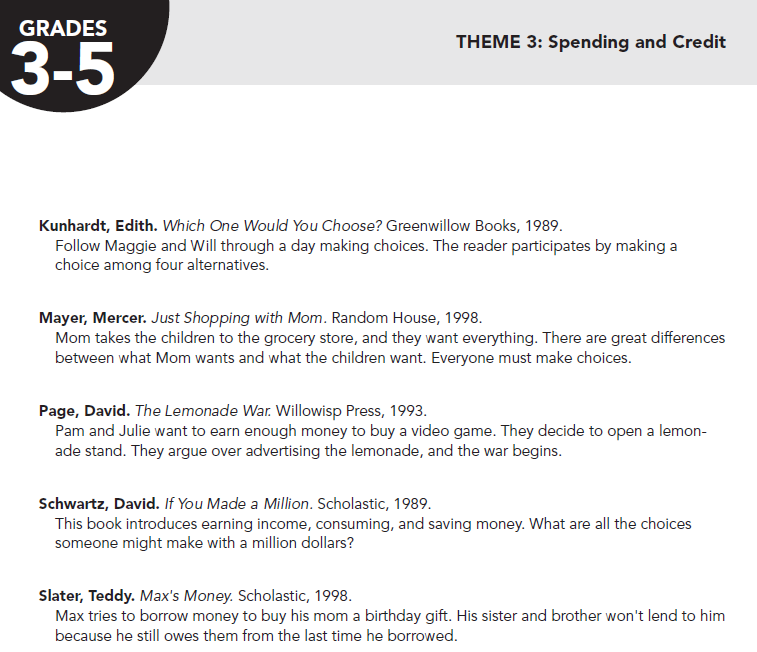